Nutrição, 		da verdade
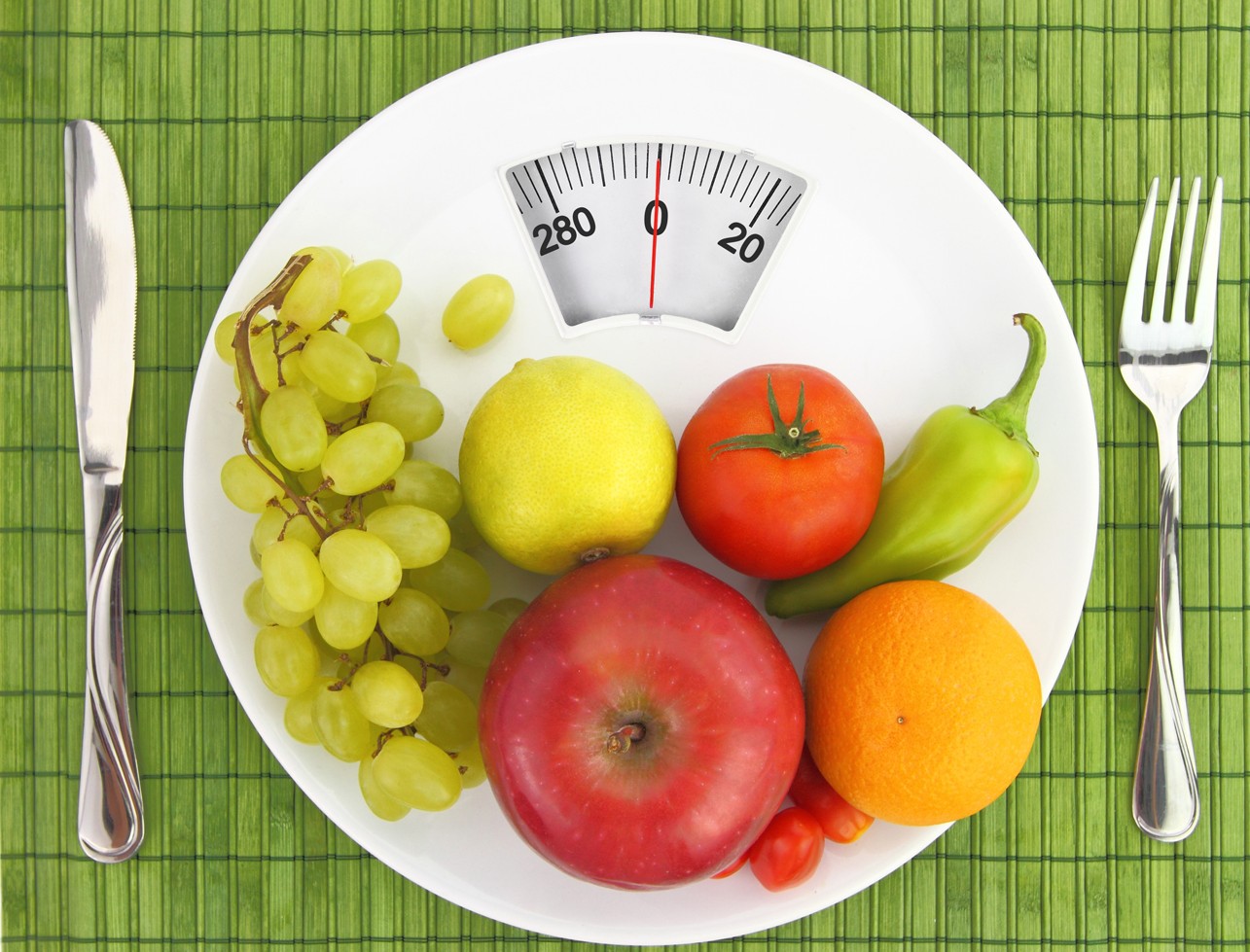 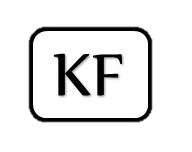 Kevin Fortes
1Corintios 6:20
Porque fostes comprados por bom preço; glorificai, pois, a Deus no vosso corpo, e no vosso espírito, os quais pertencem a Deus.
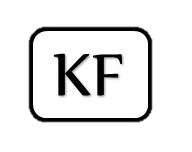 Visão do mundo para comida...
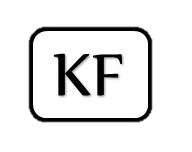 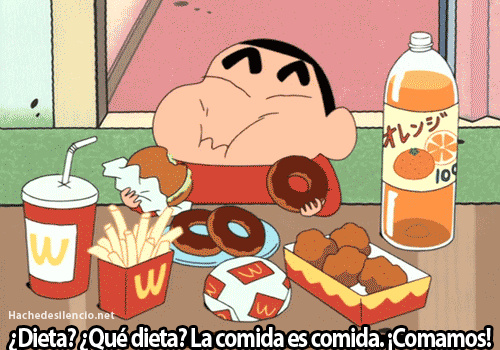 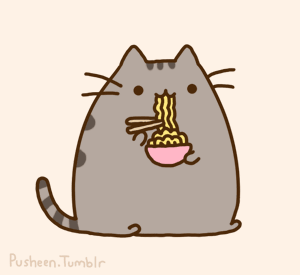 Pirâmides
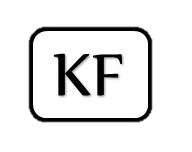 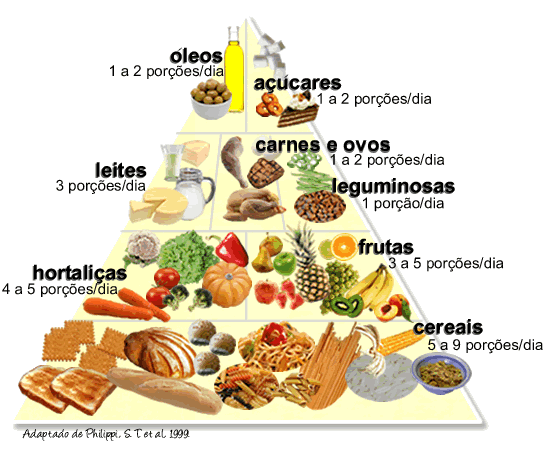 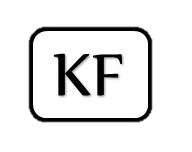 Nossa Dieta
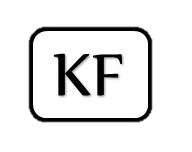 Proteína
30%
Lipídios
60%
Carboidratos
15%
Referencia Nacional
Quantidade é importante?
“Esta é uma questão da mais alta importância. Ninguém deve adotar um regime paupérrimo”
Christian Temperance and Bible Hygiene, 49,50;
Conselhos Sobre Saúde, 118 (1890).
Quantidade é importante?
“Os reformadores de saúde, mais que todos, devem ter o cuidado de evitar os extremos. O corpo precisa ter suficiente nutrimento.”
Christian Temperance and Bible Hygiene, 49,50;
Conselhos Sobre Saúde, 118 (1890).
IMC
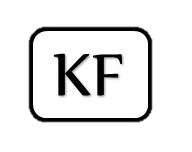 Índice de Massa Corporal
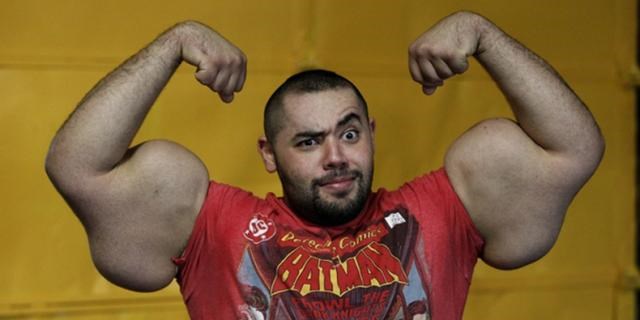 IMC
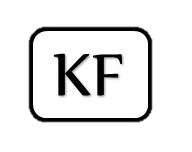 Necessidade Energética Estimada
Equação Homens:NEE (necessidade diária) = 662 – 9,53 X (idade em anos) + FA X [15,91 X (peso em kg) + 539,6 X (altura em metros)]

Equação Mulheres:NEE (necessidade diária) = 354 – 6,91 X (idade em anos) + FA X [9,36 X (peso em kg) + 726 X (altura em metros)]
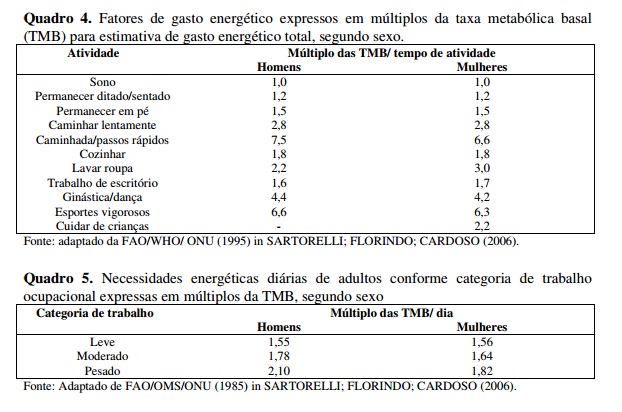 NEE
LEVE
75% do tempo sentado ou de pé e 25% do tempo de pé e movendo-se. Ex.: motorista, trabalho em laboratório, cozinheiro, tocador de instrumento musical, pintor, datilógrafo, passadeira, manobrista, eletricista, carpinteiro, faxineira, babá, golfista, navegador, tenista de mesa, funcionário de restaurante, executivo, professor, dona de casa com aparelhos doméstico.
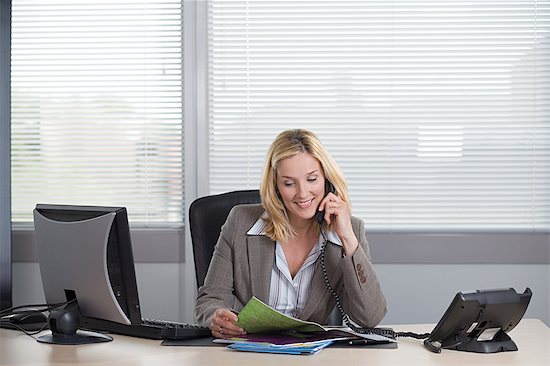 MODERADO
25% do tempo sentado ou de pé e 75% do tempo gasto em atividade ocupacional específica: caminhada a 5,6 a 6,4Km/h (devagar), carregando peso, ciclista, esquiador, dançarino, tenista de quadra, motorista, estudantes, trabalho em indústria leve
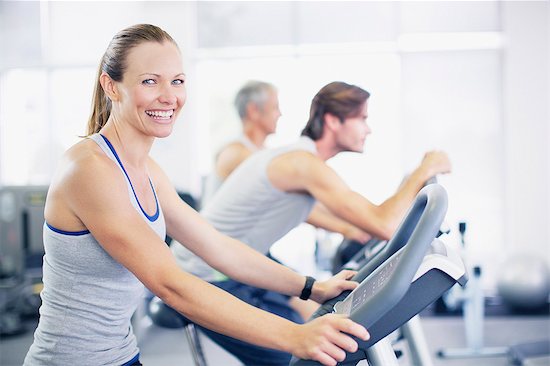 Pesado
40% do tempo sentado ou de pé e 60% do tempo gasto em atividade ocupacional específica e mais intensa que as anteriores: caminhar (subir) carregando peso, lavrador, atletas, alpinistas, soldados.
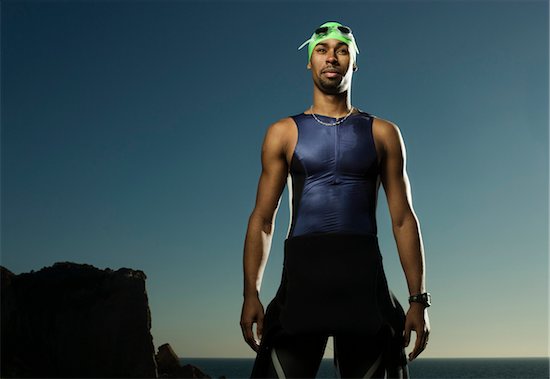 Vamos as contas
O que a Revelação diz...
“O puro suco da uva, livre de fermentação, e uma bebida saudável.”
Manuscrito 126, 1903
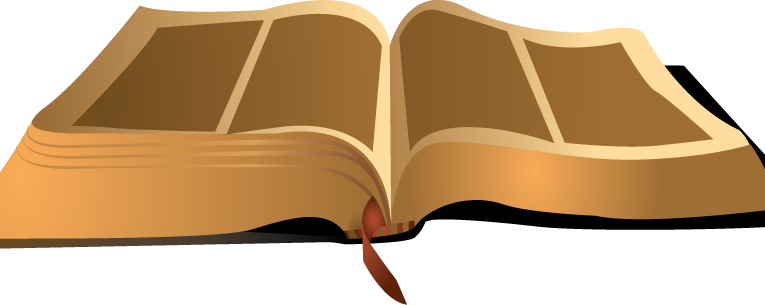 “Os reformadores de saúde, mais que todos, devem ter o cuidado de evitar os extremos. O corpo precisa ter suficiente nutrimento.”
Christian Temperance and Bible Hygiene, 49,50;
Conselhos Sobre Saúde, 118 (1890).